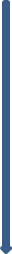 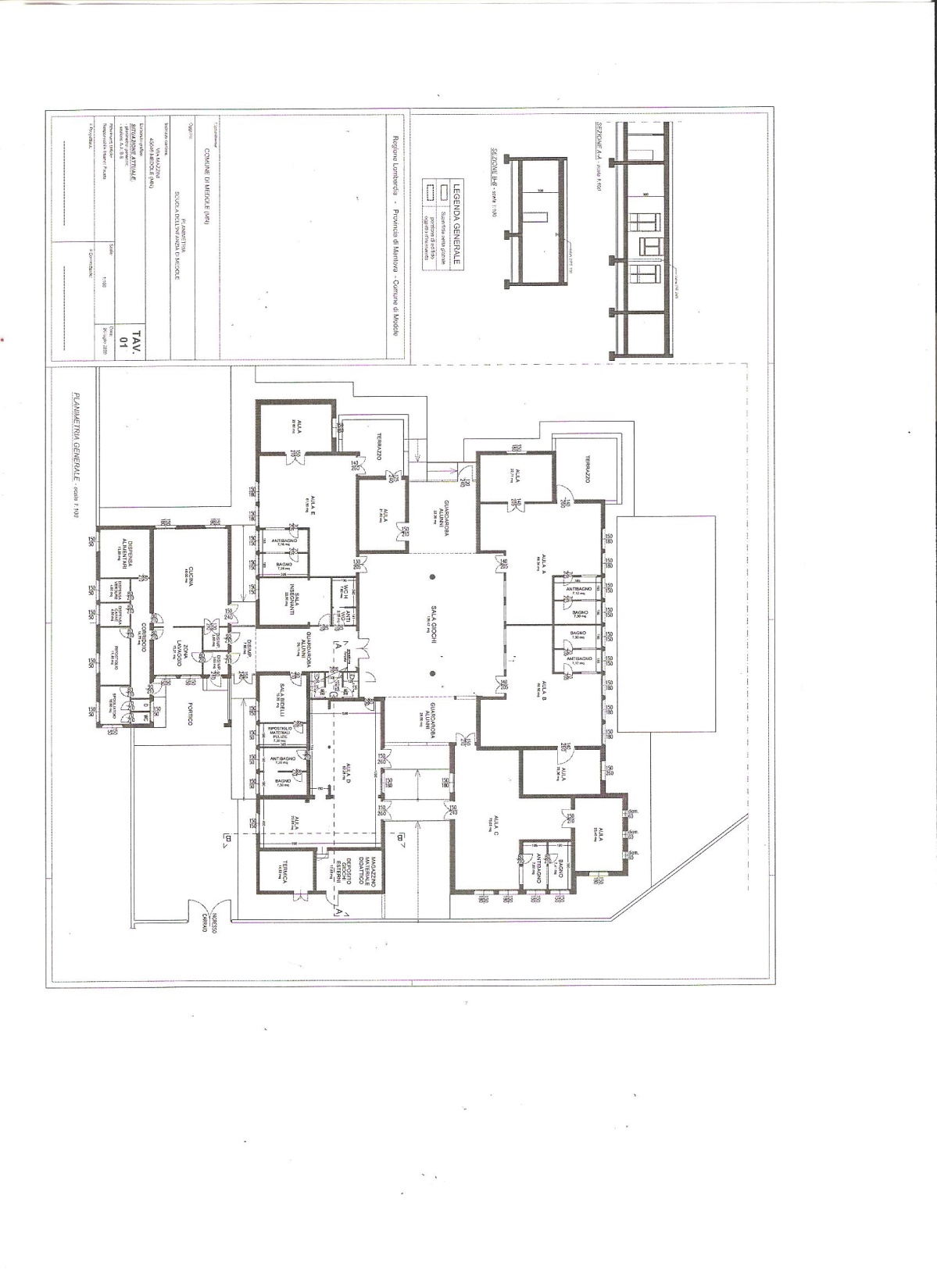 INFANZIA 
MEDOLE
Sez E
Aula
COVID
Sez D
Pre scuola
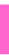 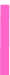 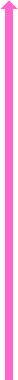 Sez C
Sez A
Sez C
Sez  B
Ingresso
Cancello B
Ingresso
Cancello A